Univariate Modeling in umx
Timothy C. Bates
tim.bates@ed.ac.uk
Roadmap for this interactive tutorial on Univariate Twin Analysis
Introducing and installing umx
Using umx to model genetic and environmental effects on total variance of a trait
umxACEv models with ACE and ADE decomposition
Comparing models
umxCompare to compare umxACEv()  and umxACE() models
Testing fit of reduced models
umxModify to create AE, CE and E-Only Models
Installing umx
Typically installing umx from CRAN will be fine
install.packages("umx")
At the workshop, we’ll use the development version so new features can be rolled out to everyone during the workshop
devtools::install_github("tbates/umx")

Potential hassle: Dependencies
umx will try and install all its dependencies, but cannot always catch everything it needs
The response is straightforward: Read those messages and just install the package(s) being requested
So if the message “There is no package "XML" ”
install.packages("XML")
devtools::install_github("tbates/umx")
What version of umx do I have?
umxVersion()
umx version: 2.2.0
OpenMx version: 2.9.4 [GIT v2.9.4]
R version: R version 3.4.3 (2017-11-30)
Platform: x86_64-apple-darwin15.6.0 MacOS: 10.13.4
Default optimiser: CSOLNP
NPSOL-enabled?: Yes
OpenMP-enabled?: Yes
You can update OpenMx thusly:
install.OpenMx(loc = c("NPSOL", "travis", "CRAN", "open travis build page")
If you don’t have umx 2.2.0 (Jeff already pushed this to shop laptops)
If using your own laptop, get the latest version with:
	# if you have not already 
	install.packages("devtools")
	devtools:install_github("tbates/umx")

Whenever you update a package, pays to restart R
A good editor is very helpful:TextMate 2 bundle
Scripting and analysis are greatly enhanced by working in a great environment.
My favorite is TextMate 2
It has bundles supporting R and for OpenMx
(maintained by us)
General production line
make  modify  compare  summarize  plot

m1 = umxACE(mzData = mzData, dzData= dzData)
m2 = umxModify(m1, "c_r1c1", comparison = TRUE)
umxCompare(m1, m2)
umxSummary(m1)
plot(m1)
Twin Modeling Functions
umxACEv
umxACE
umxCP
umxIP
umxGxE
umxGxE_biv
umxGxE_window
umxSexLim
Each has a umxSummary() and plot() method
umxSummaryACEcov
umxSummaryACEv
umxSummaryACE
umxSummaryCP
umxSummaryGxE_biv
umxSummaryGxE
umxSummaryIP
umxSummarySexLim
Many other handy functions
Other Reporting Functions
umxAPA:
formats many things 
parameters()
Show model parameters
umx_set_optimizer()
Current Optimizer is: 'CSOLNP'. Options are: 'CSOLNP', 'SLSQP', and 'NPSOL'
Twin Data functions
umx_long2wide()
umx_wide2long()

umx_make_TwinData()
Simulate twin data, inc GxE
umx_make_MR_data()
umx_residualize()
Flexible residualization of data, inc. twin data
umx_scale_wide_twin_data()
Allows scaling of wide data
Let’s run an ACE analysis
umxACEv: Lots of parameters…most can be ignored!
umxACEv(name = "ACE", selDVs, selCovs = NULL, covMethod = c("fixed", "random"), dzData, mzData, suffix = NULL, dzAr = 0.5, dzCr = 1, addStd = TRUE, addCI = TRUE, numObsDZ = NULL, numObsMZ = NULL, boundDiag = NULL, weightVar = NULL, equateMeans = TRUE, bVector = FALSE, thresholds = c("deviationBased", "WLS"), autoRun = getOption("umx_auto_run"), sep = NULL, optimizer = NULL)

nb: Not all options are completed as yet. e.g. fixed-effect covariates; WLS-based optimization
umxACEv: just the parameters we need
m1 = umxACEv(selDVs = "wt", suffix ="", dzData=dzData, mzData=mzData)
All variables continuous
treating data as raw
Running ACE with 4 parameters
ACE -2×log(Likelihood) 27278.55 (df=4)
Standardized solution
|    |   A1|    C1|   E1|
|:---|----:|-----:|----:|
|wt1 | 0.95| -0.18| 0.23|
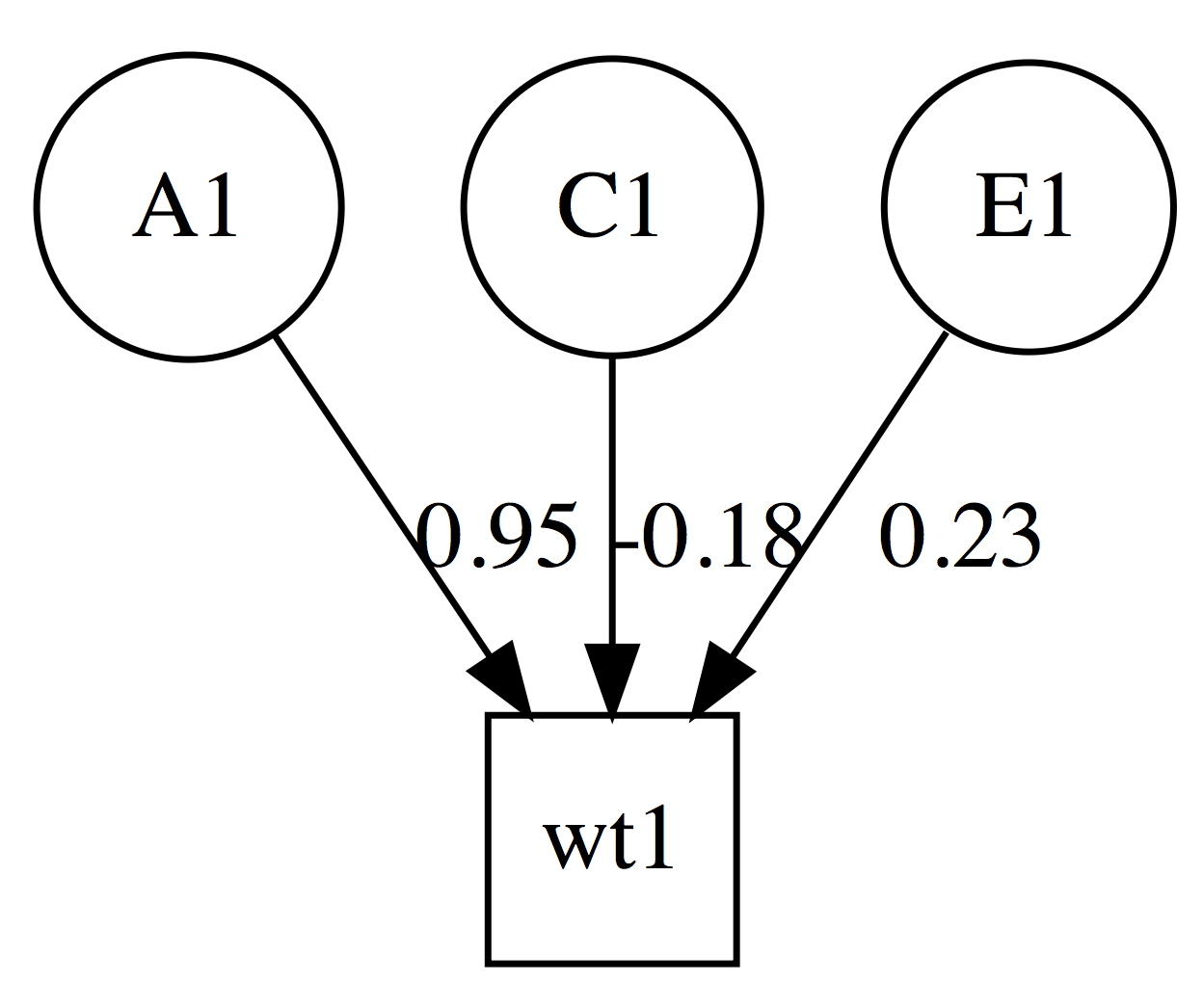 plot(model)
plot() will make a graph, and open it in your browser
Can also output pdf or .dot
OmniGraffle or VISIO to edit plots for publication.

umx_set_auto_plot(TRUE/FALSE)
umx_set_plot_file_suffix()
What’s in the file plot() saves?Graphviz “dot” language (like S (R’s parent), invented at Bell Laboratories
digraph G {    splines = "FALSE";    # Latents    a1 [shape = circle];    c1 [shape = circle];    e1 [shape = circle];    # Manifests    ht1 [shape = square];   a1 -> ht1 [label = "0.92"];   c1 -> ht1 [label = "0.14"];   e1 -> ht1 [label = "0.36"];    {rank = same;  ht1 };    {rank = min   ;  a1 };    {rank = max  ;  c1; e1 };}
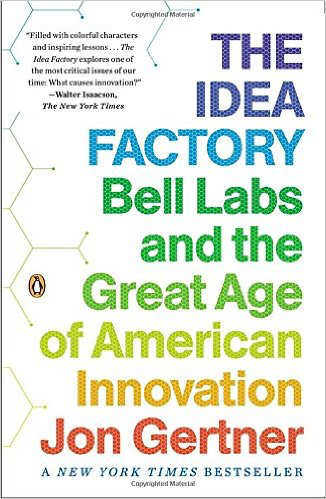 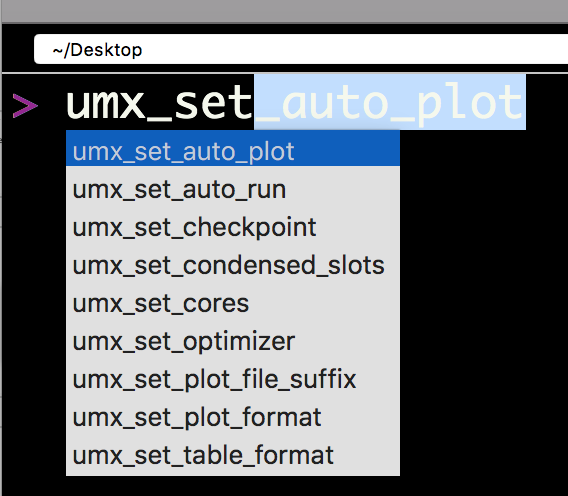 Table output
Markdown by default
Can be latex, html,…
umx_set_table_format()
Current format is'markdown'. Valid options are 'latex', 'html', 'markdown', 'pandoc', and 'rst'>
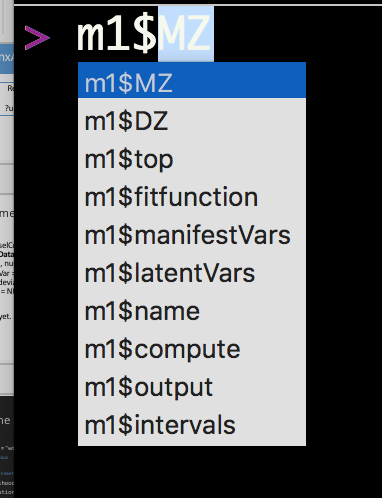 What’s inside this model?
“top” is a model that contains all the shared matrices and algebras
MZ is a model contains the MZ data and how to optimize this
DZ is a model contains the DZ data and how to optimize this
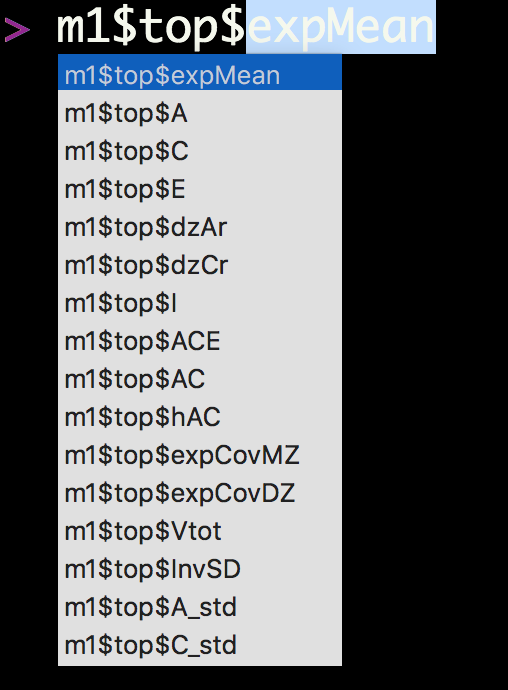 What’s inside top?
A, C, and E are matrices for our three variance components.
dzAr and dzCr are our .5 and 1 expected correlations for DZs
FullMatrix 'expMean’
$labels      wt1        wt2
   means "expMean_r1c1" "expMean_r1c1”

$values      wt1        wt2
   means     58.81      58.81

$free        wt1        wt2
   means     TRUE       TRUE
SymmMatrix 'A'
$labels   [,1]
     [1,] "A_r1c1”

$values   [,1]
     [1,]   82.36

$free     [,1]
     [1,] TRUE

$lbound: No lower bounds assigned.
$ubound: No upper bounds assigned.
m1$top$ACE
mxAlgebra 'ACE’

$formula:  A + C + E

$result: [,1]
    [1,] 86.61276

dimnames: NULL
m1$top$expCovMZ
mxAlgebra 'expCovMZ’
$formula:  rbind(cbind(ACE, AC), cbind(AC, ACE)) 

$result:         wt1      wt2
           wt1 86.61   66.35
           wt2 66.35   86.61
dimnames: [1] "wt1" "wt2"
	     [2] "wt1" "wt2"
Univariate model of weight
#' # =======================#' # = Univariate model of weight =#' # =======================#' require(umx)#' data(twinData) # ?twinData from Australian twins.#'#' # Things to note: ACE model of weight will return a NEGATIVE variance in C.#' #  This is exactly why we have ACEv! It suggests we need a different model#' #  In this case: ADE.#' # Other things to note:#' # 1. umxACEv can figure out variable names: provide "sep" and "wt" -> "wt1" "wt2"#' # 2. umxACEv picks the variables it needs from the data.#' #' selDVs = "wt"#' mzData <- twinData[twinData$zygosity %in% "MZFF", ]#' dzData <- twinData[twinData$zygosity %in% "DZFF", ]#' m1 = umxACEv(selDVs = selDVs, sep = "", dzData = dzData, mzData = mzData)
ADE model
ADE model
What’s the difference for ACE and ADE?

Just change dzCr to  .25
Evidence for dominance ?(DZ correlation set to .25)
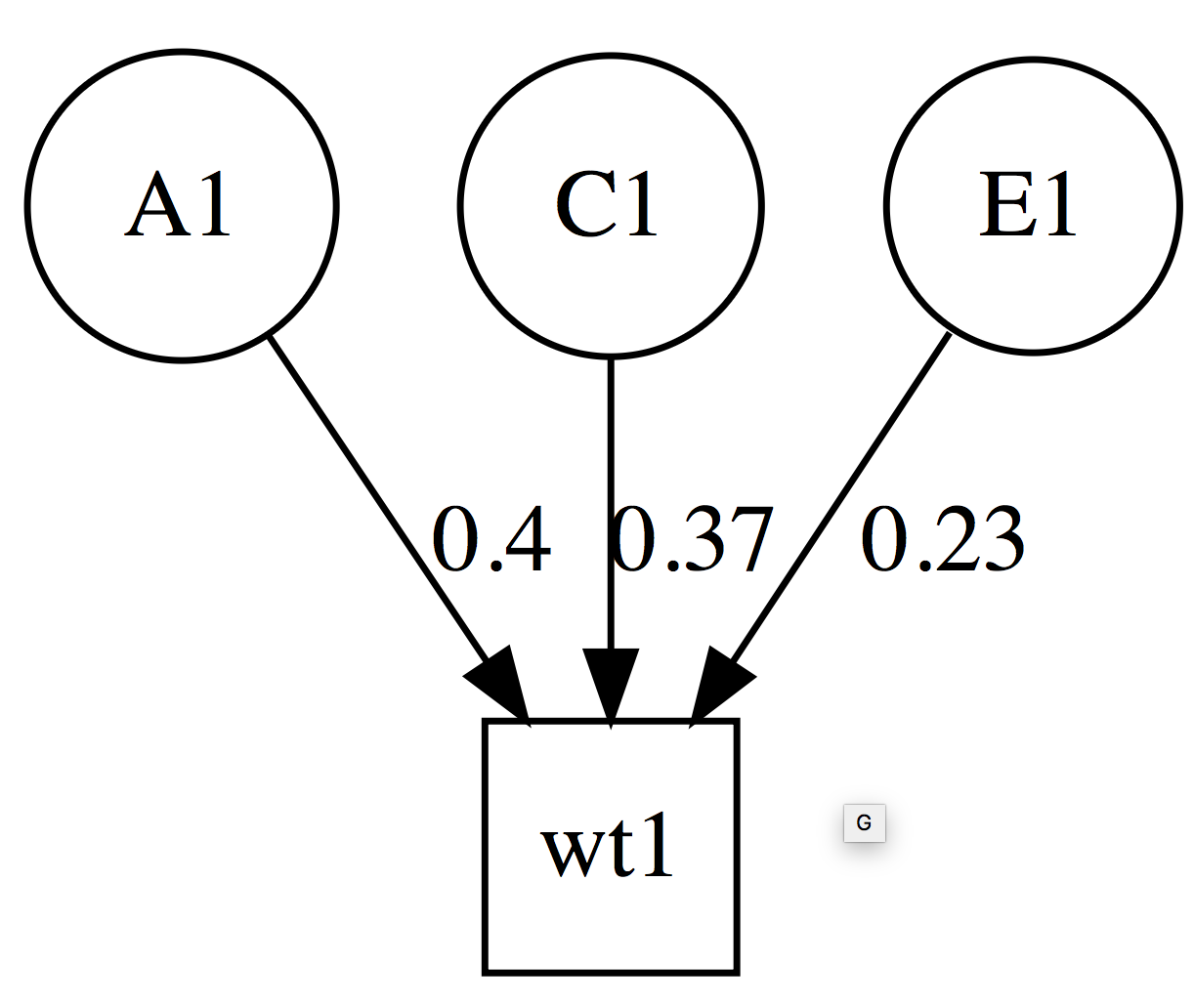 Table and plot: what changed?
|    |  A1|   D1|   E1|
|:---|---:|----:|----:|
|wt1 | 0.4| 0.37| 0.23|
Something to Try:
umxSummary(m2, report="html ") 

What happened?
Modify model
umxModify allows you to modify, re-run and summarize a model.

umxModify(lastFit, update = NULL, master = NULL, regex = FALSE, free = FALSE, value = 0, newlabels = NULL, freeToStart = NA, name = NULL, verbose = FALSE, intervals = FALSE, comparison = FALSE, autoRun = TRUE)
Modify model
Drop parameter C_r1c1, run model, and show comparison

m3 = umxModify(m2, update = "C_r1c1", name = ”AE", comparison = T)
We can modify this model, dropping dominance component (matrix is still called C)
m3= umxModify(m2,update="C_r1c1",comparison=T, name="AE")

|    |   A1|D1 |   E1|
|:---|----:|:--|----:|
|wt1 | 0.76|.  | 0.24|

|Model | EP|∆ -2LL |∆ df |p     |     AIC | Compare with Model|
|:-----|--:|:------|:----|:-----|--------:|:------------------|
|ADE   |  4|       |     |      | 19506.55|                   |
|AE    |  3|8.675  |1    |0.003 | 19513.23|ADE                |
We can modify this model, dropping A component
m4= umxModify(m2,update="A_r1c1",comparison=T, name="DE")
umxCompare(m2, c(m3, m4))

|Model | EP|∆ -2LL    |∆ df |p     |      AIC|Compare with Model |
|:-----|--:|:---------|:----|:-----|--------:|:------------------|
|ADE   |  4|          |     |      | 19506.55|                   |
|AE    |  3|8.6750179 |1    |0.003 | 19513.23|ADE                |
|DE    |  3|8.2983642 |1    |0.004 | 19512.85|ADE                |
Well done!
#================================================== # = Well done!
# = Now you can make and modify twin models 
# = in umx 
#==================================================
umxACE
?umxACE
m1=umxACE(selDVs="wt", sep="", dzData=dzData,mzData=mzData)

ACE -2 × log(Likelihood)'log Lik.' 27287.23 (df=4)

Standardized solution
|    |   a1|c1 |   e1|
|:---|----:|:--|----:|
|wt1 | 0.87|.  | 0.49|
umxACE with dominance instead of C
m2 = umxACE("ADE", selDVs = selDVs, sep="", dzData = dzData, mzData = mzData, dzCr = .25)
umxCompare(m2, m1) # ADE seems better?
|    |   a1|   d1|   e1|
|:---|----:|----:|----:|
|wt1 | 0.63| 0.61| 0.48|
What about if we compare umxACEv and umxACE?
m1 = umxACEv("ADEvari", selDVs = selDVs, sep="", dzData = dzData, mzData = mzData, dzCr = .25)
m2 = umxACE("ADEchol", selDVs = selDVs, sep="", dzData = dzData, mzData = mzData, dzCr = .25)
umxCompare(m1,m2)
|Model   | EP|∆ -2LL |∆ df |p  |      AIC|Compare with Model |
|:-------|--:|:------|:----|:--|--------:|:------------------|
|ADEvari |  4|       |     |   | 19506.55|                   |
|ADEchol |  4|0      |0    |   | 19506.55|ADEvari            |
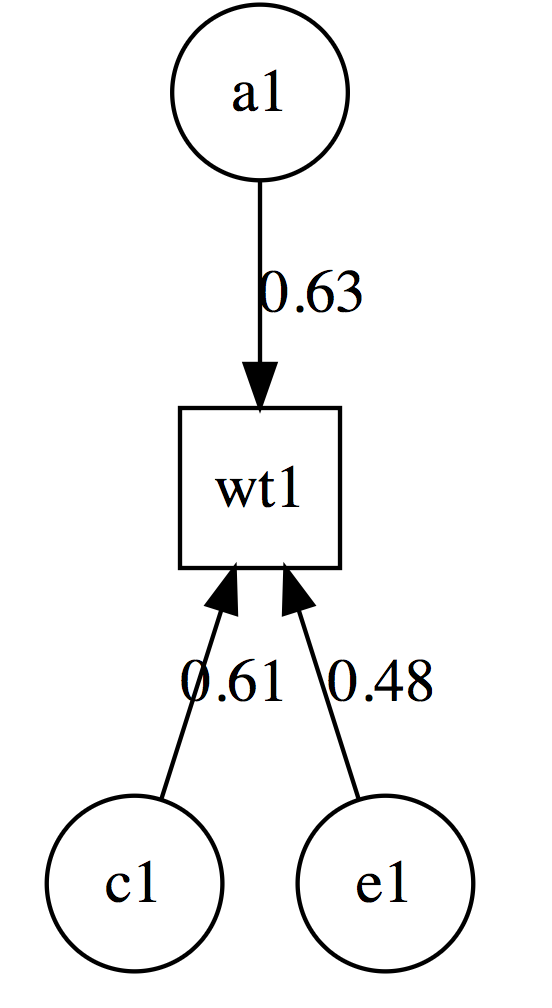 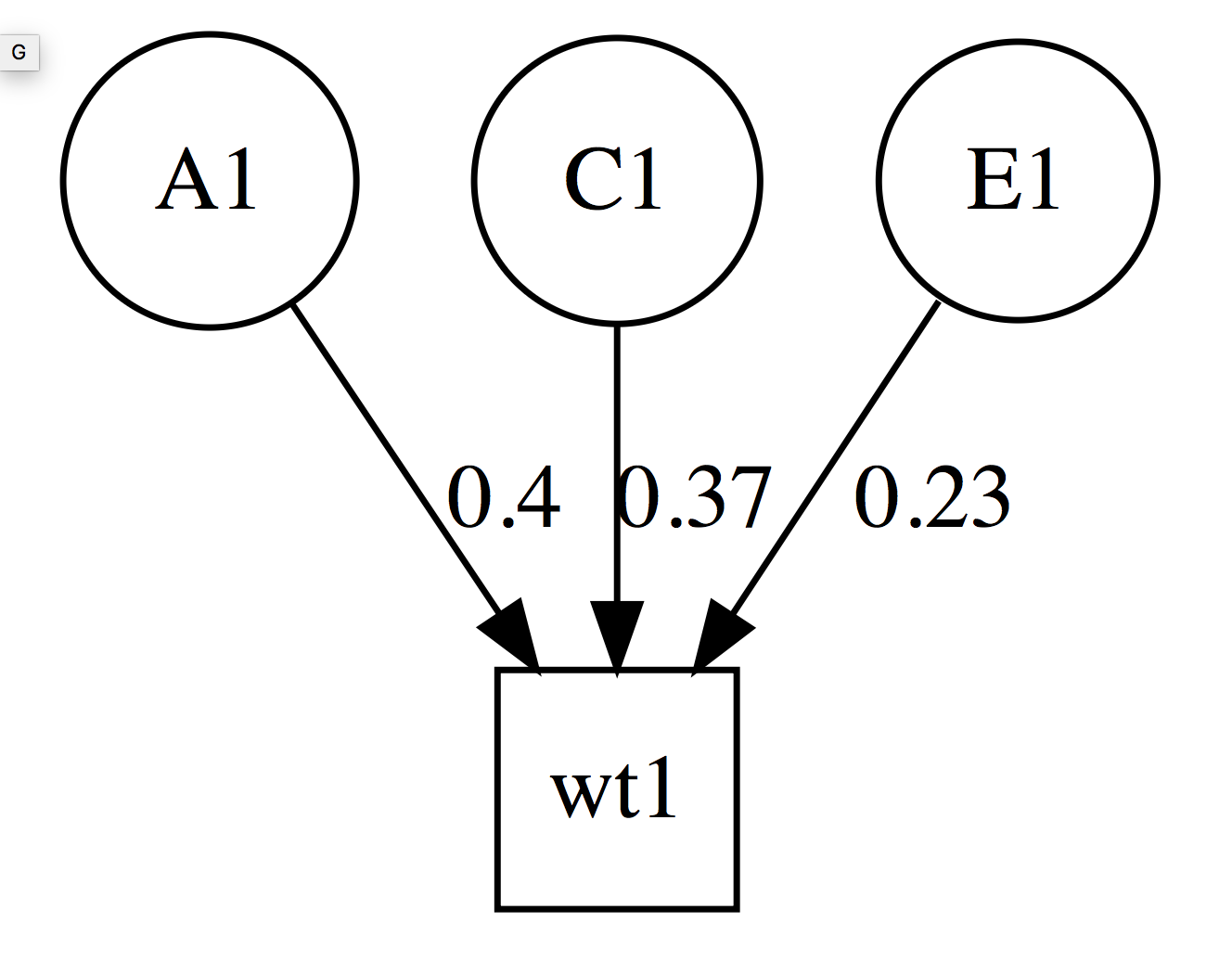 .48 = sqrt(.23)
We can do much more… and will sample across the week.
Common Pathway
umxCP()
Independent Pathway
umxIP()
Gene-environment interaction
umxGxE()
Path-based SEM
umxRAM + umxPath
EFA
umxEFA()